Summer Olympic Sports for Young English Learners
Swimming
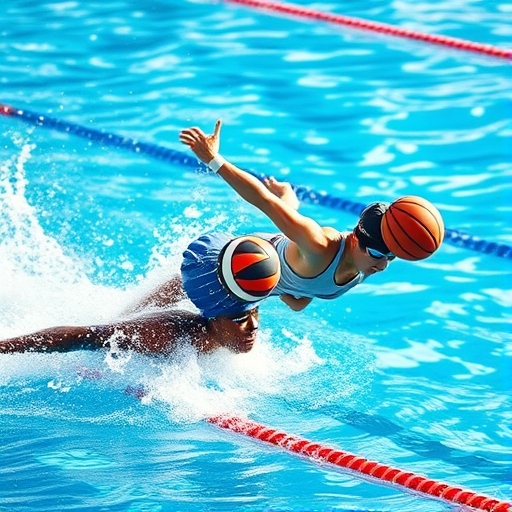 Swimming is a sport in water
Athletes race in a big pool
They use different styles:
Freestyle
Backstroke
Breaststroke
Butterfly
Swimmers try to be the fastest
Athletics (Track and Field)
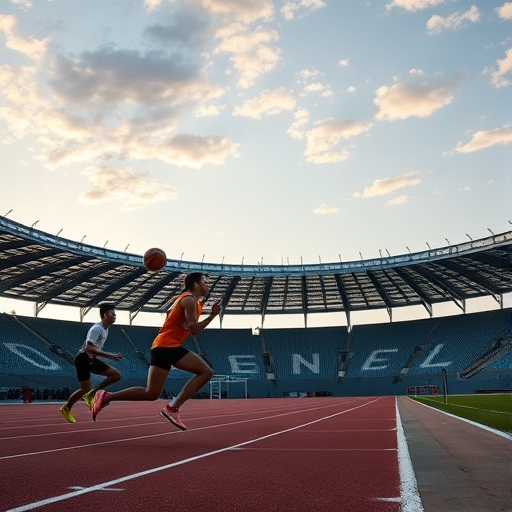 Athletics has many events
Running: 
Short races (100m, 200m), 
Long races (marathon)
Jumping: Long jump
High jump
Throwing:
Javelin
Discus
Gymnastics
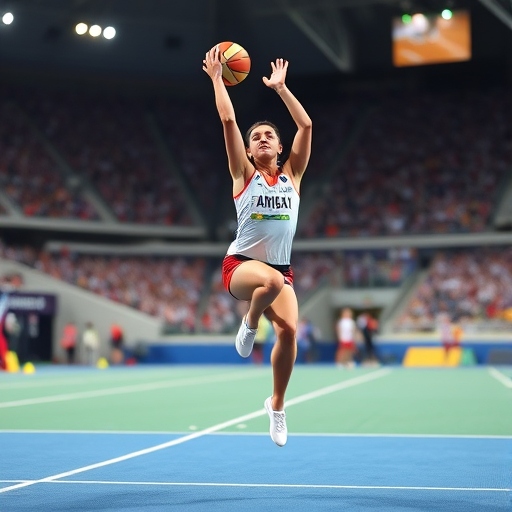 Gymnasts do amazing moves
They use special equipment:
Balance beam
Rings
Parallel bars
Gymnasts need to be strong and flexible
They get points for their performance
Team Sports
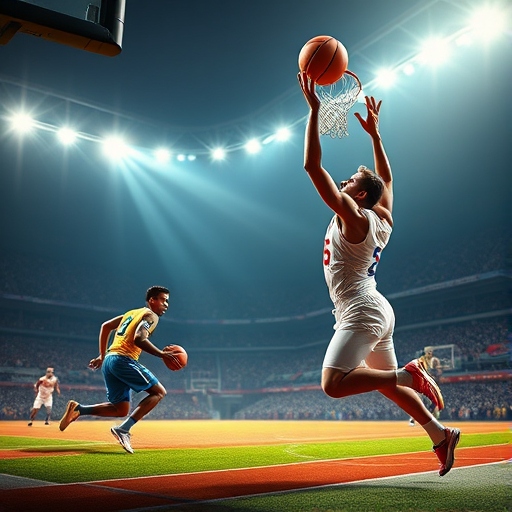 Basketball:
Two teams try to score points
Players throw a ball through a hoop
Football (Soccer):
Two teams kick a ball
Try to score goals
Volleyball:
Teams hit a ball over a net
Don't let the ball touch the ground
Other Olympic Sports
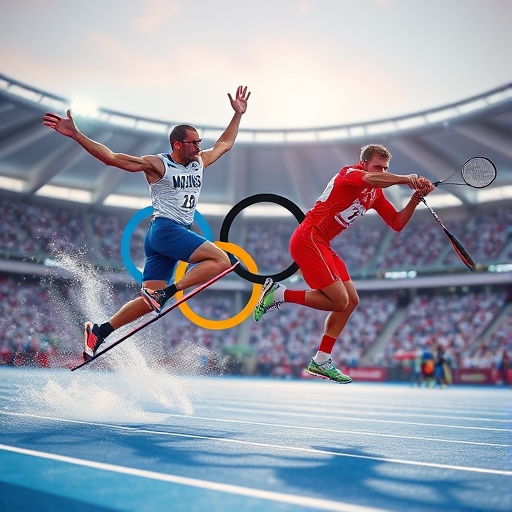 Skateboarding
Surfing
Sport Climbing
These sports are fun and exciting!
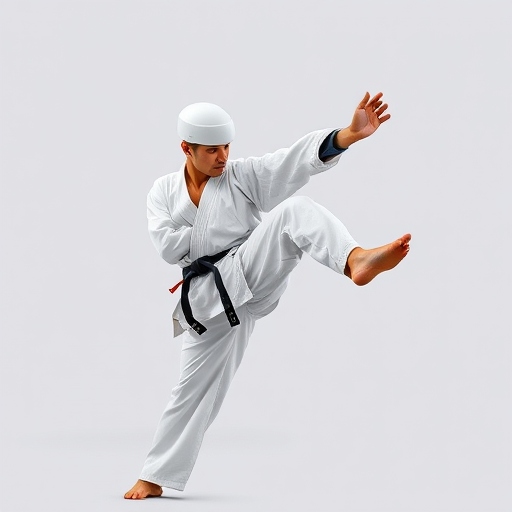